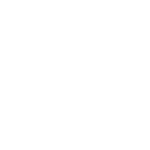 Lesson 50
The meaning of life
Now that we’re at the end of this course, a reminder to how some view philosophy and philosophers:
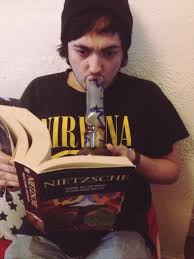 From our politicians and social media….
Classic question: “what is the meaning of life”?
Is this even a worthwhile question?
Is finding the meaning of life the ultimate goal of philosophy, or not?” Which aspects of the varying philosophical schools do you draw from to form your personal meaning?
SURPRISE JOURNAL ENTRY!
Different philosophical schools reveal different potential meanings.
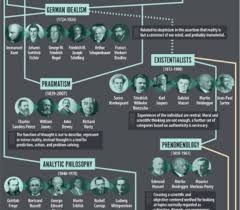 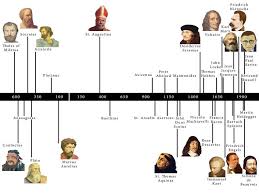 nihilism
Nihilism is the philosophical viewpoint that suggests the denial of, or lack of belief in, the reputedly meaningful aspects of life. Most commonly, nihilism is presented in the form of existential nihilism, which argues that life is without objective meaning, purpose, or intrinsic value.
Existentialism
A philosophical theory or approach which emphasizes the existence of the individual person as a free and responsible agent determining their own development through acts of the will.
Stoicism
Stoicism emphasizes the endurance of pain or hardship without the display of feelings and without complaint. Stoicism teaches that virtue, the highest good, is based on knowledge; the wise live in harmony with the divine Reason that governs nature, and are indifferent to the changing circumstances of fortune and to pleasure and pain.
Hedonism
Hedonism teaches that pleasure is the highest good and proper aim of human life.
epicureanism
Founded in Athens by Epicurus. The school rejected determinism and advocated a form of hedonism, but of a restrained kind: mental pleasure was regarded more highly than physical, and the ultimate pleasure was held to be freedom from anxiety and mental pain, especially that arising from needless fear of death and of the gods.
Rationalism
A philosophical belief or theory that opinions and actions should be based on reason and knowledge rather than on religious belief or emotional response.
Relativism
Relativism is the idea that views are relative to differences in perception and consideration. There is no universal, objective truth according to relativism; rather each point of view has its own truth.
Altruism
Altruism is the philosophy in acting for the concern to assist and bring happiness to other human beings and/or animals.
Pragmatism
A philosophical approach that assesses the truth of meaning of theories or beliefs in terms of the success of their practical application.
absurdism
Absurdism refers to the conflict between the human tendency to seek inherent value and meaning in life and the human inability to find any in a purposeless, meaningless or chaotic and irrational universe.
Objectivism
Objectivism is a philosophy that views man as a heroic being, with his own happiness as the moral purpose of his life, with productive achievement as his noblest activity, and reason as his only absolute.” This stands as the opposite of altruism.
Marxism/communism
Marxism is a method of socioeconomic analysis that views class relations and social conflict using a materialist interpretation of historical development and takes a dialectical view of social transformation.
Classical idealism
In philosophy, idealism is the group of metaphysical philosophies that assert that reality, or reality as humans can know it, is fundamentally mental, mentally constructed, or otherwise immaterial. Epistemologically, idealism manifests as a skepticism about the possibility of knowing any mind-independent thing.
Classical liberalism
Classical liberalism is a political ideology and a branch of liberalism which advocates civil liberties under the rule of law with an emphasis on economic freedom.
Religious traditions
Religious traditions teach philosophical principles. All religions have philosophies, but not all philosophies have religion.
Is finding the meaning of life the ultimate goal of philosophy, or not?” Which aspects of the varying philosophical schools do you draw from to form your personal meaning?
EXPECTED JOURNAL ENTRY.